Welkom bij de workshop - Een blik achter de schermen
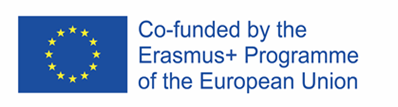 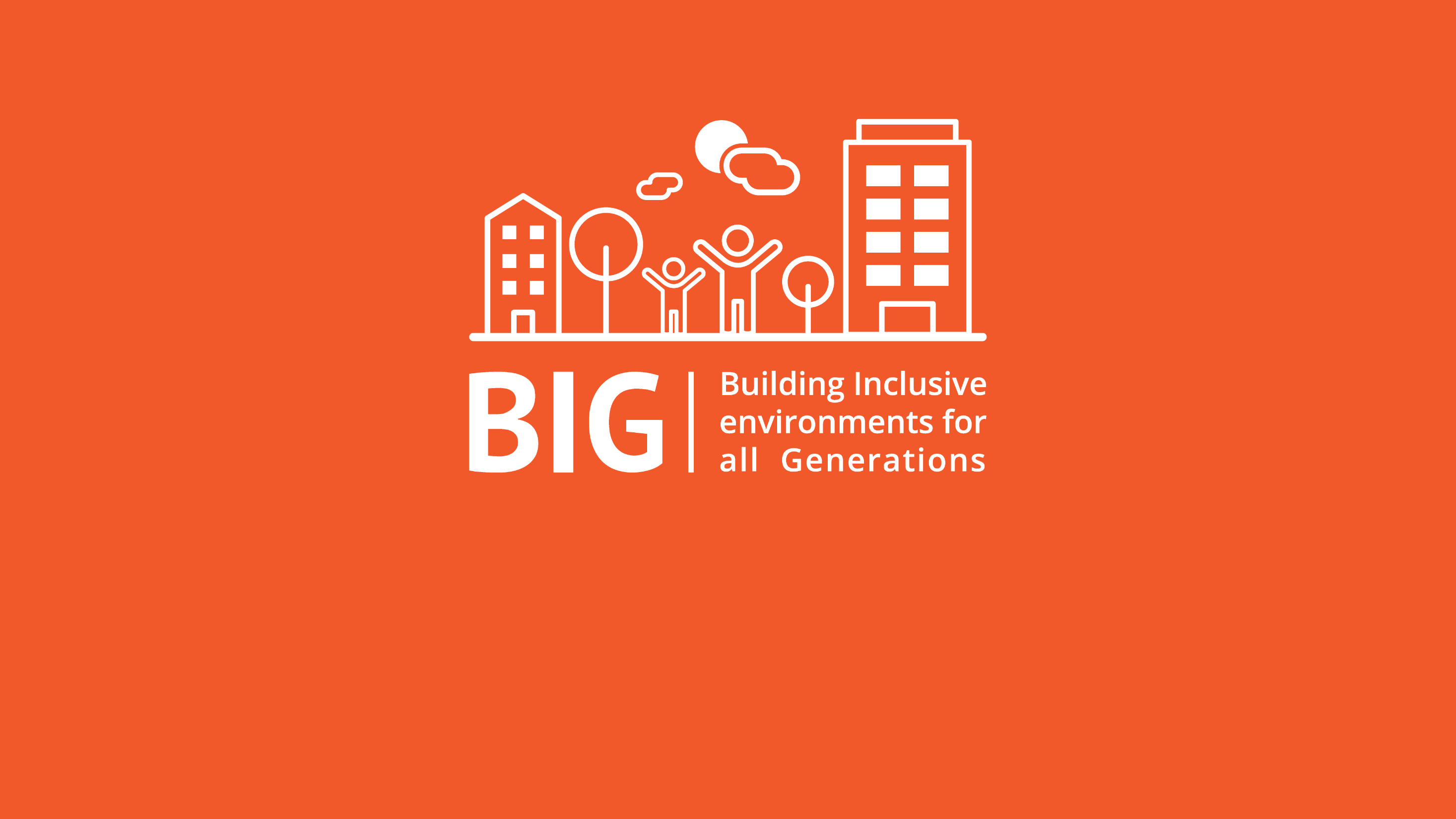 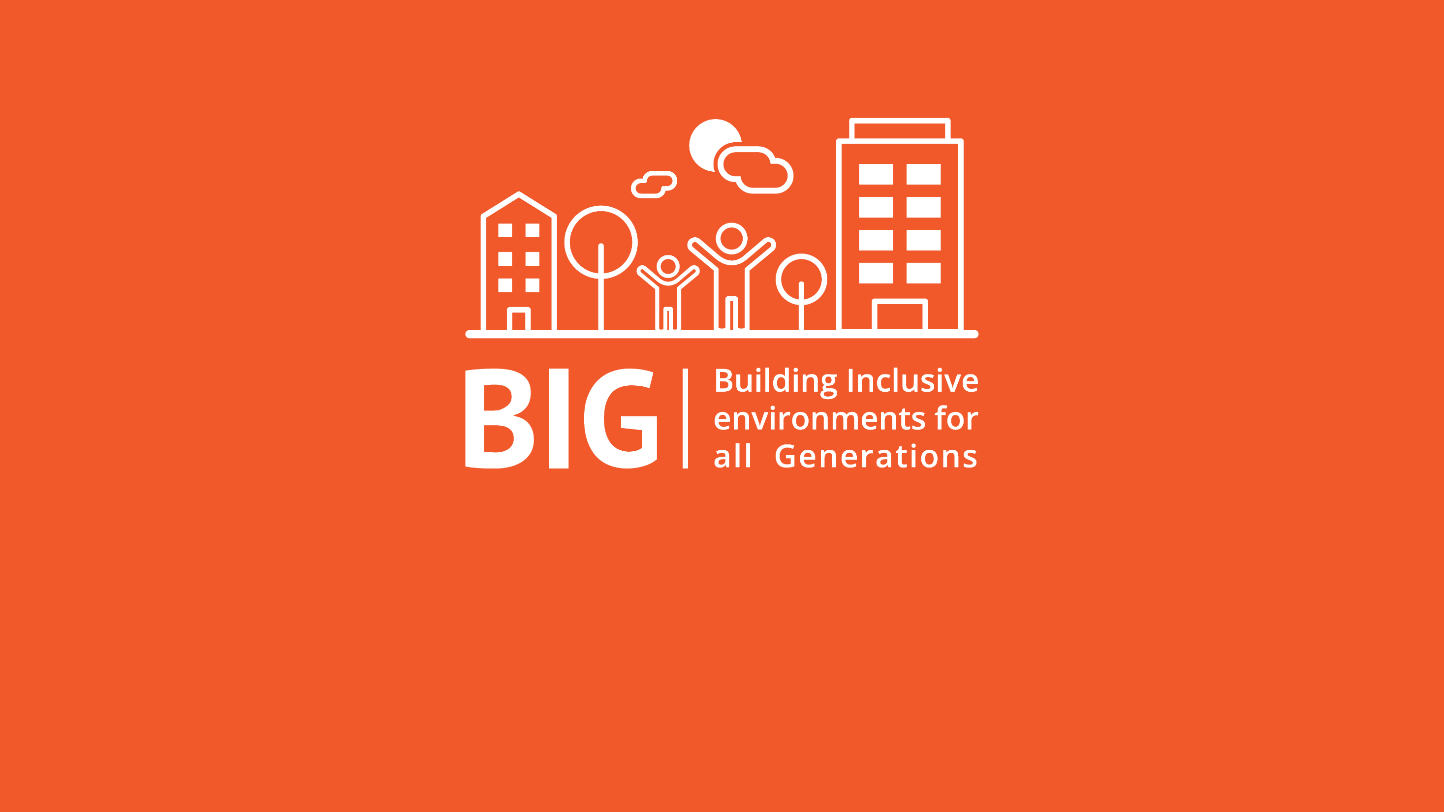 Achtergrond
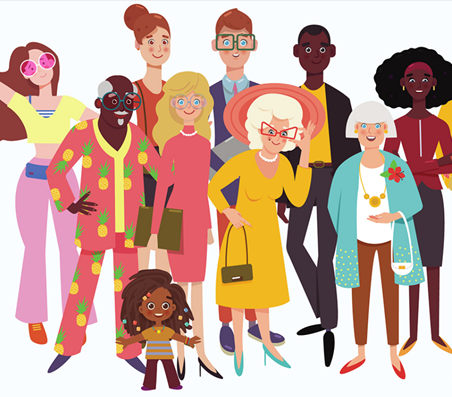 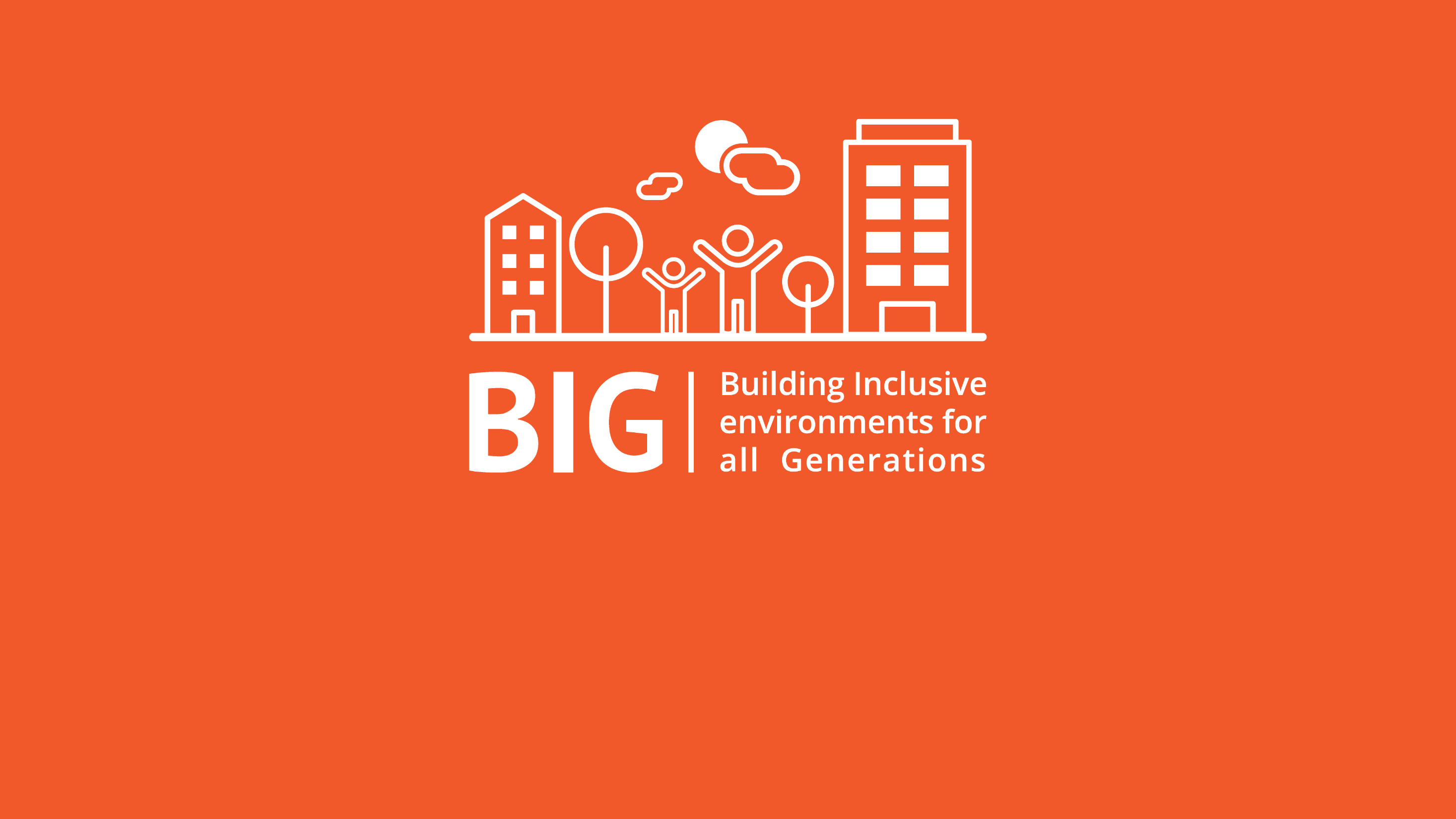 BIG - Inclusieve omgevingen bouwen voor alle generaties: 
Erasmus+ project (2020 - 2022)
Ontwikkeld door partners in Nederland, Portugal, Polen en Duitsland 
Gecoördineerd door AFEdemy (NL)
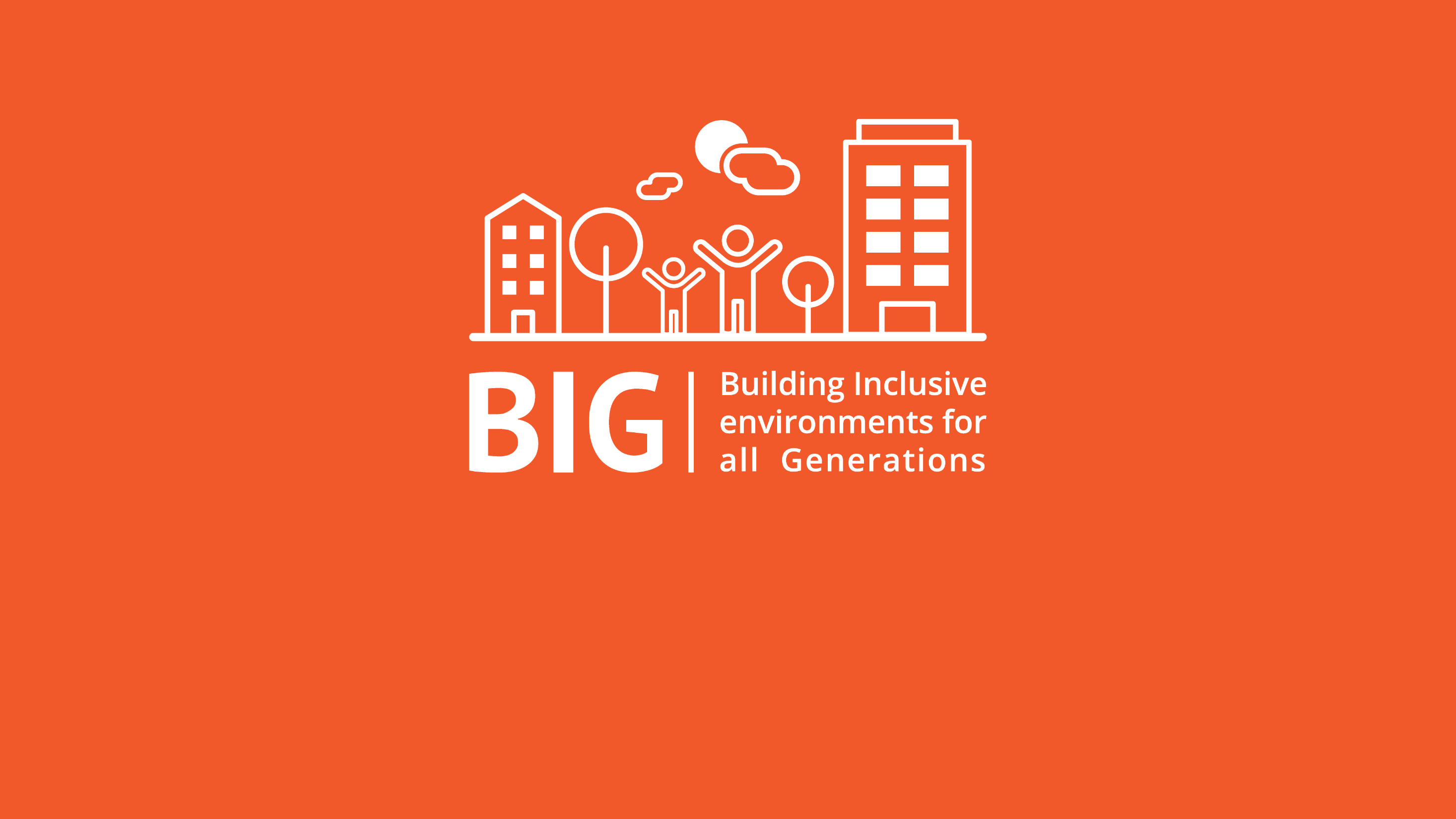 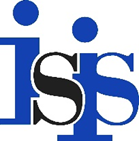 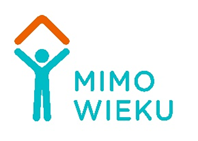 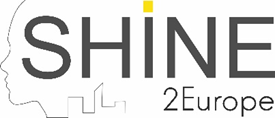 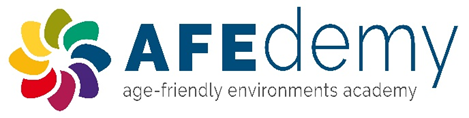 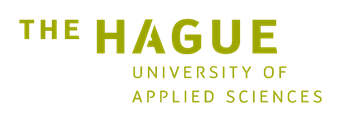 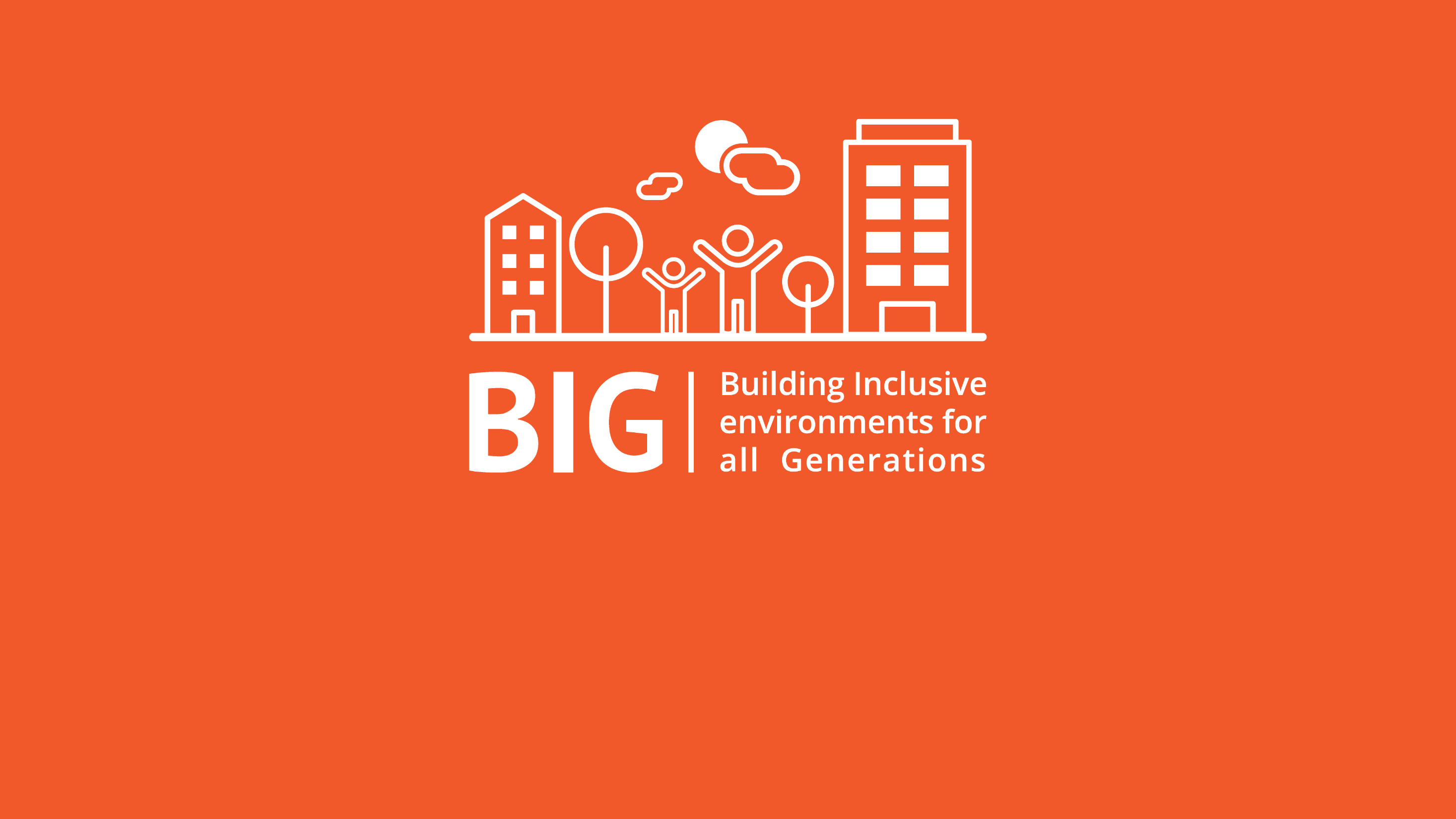 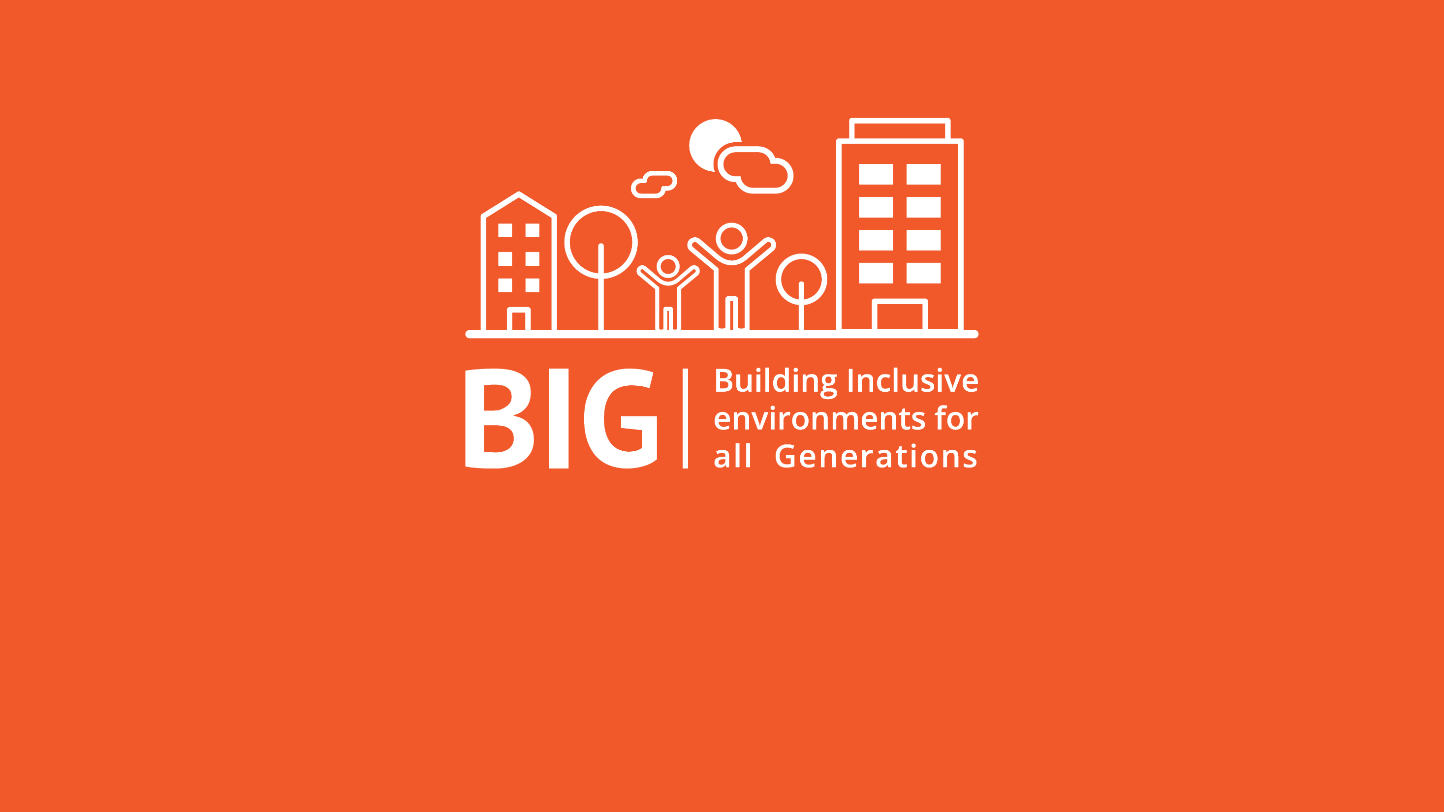 Doelstellingen
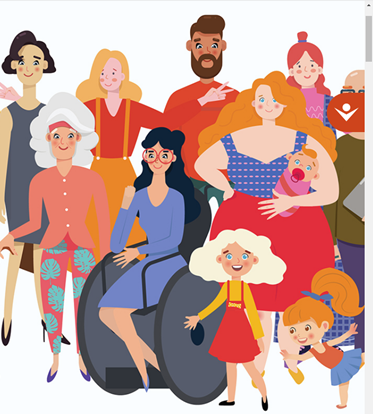 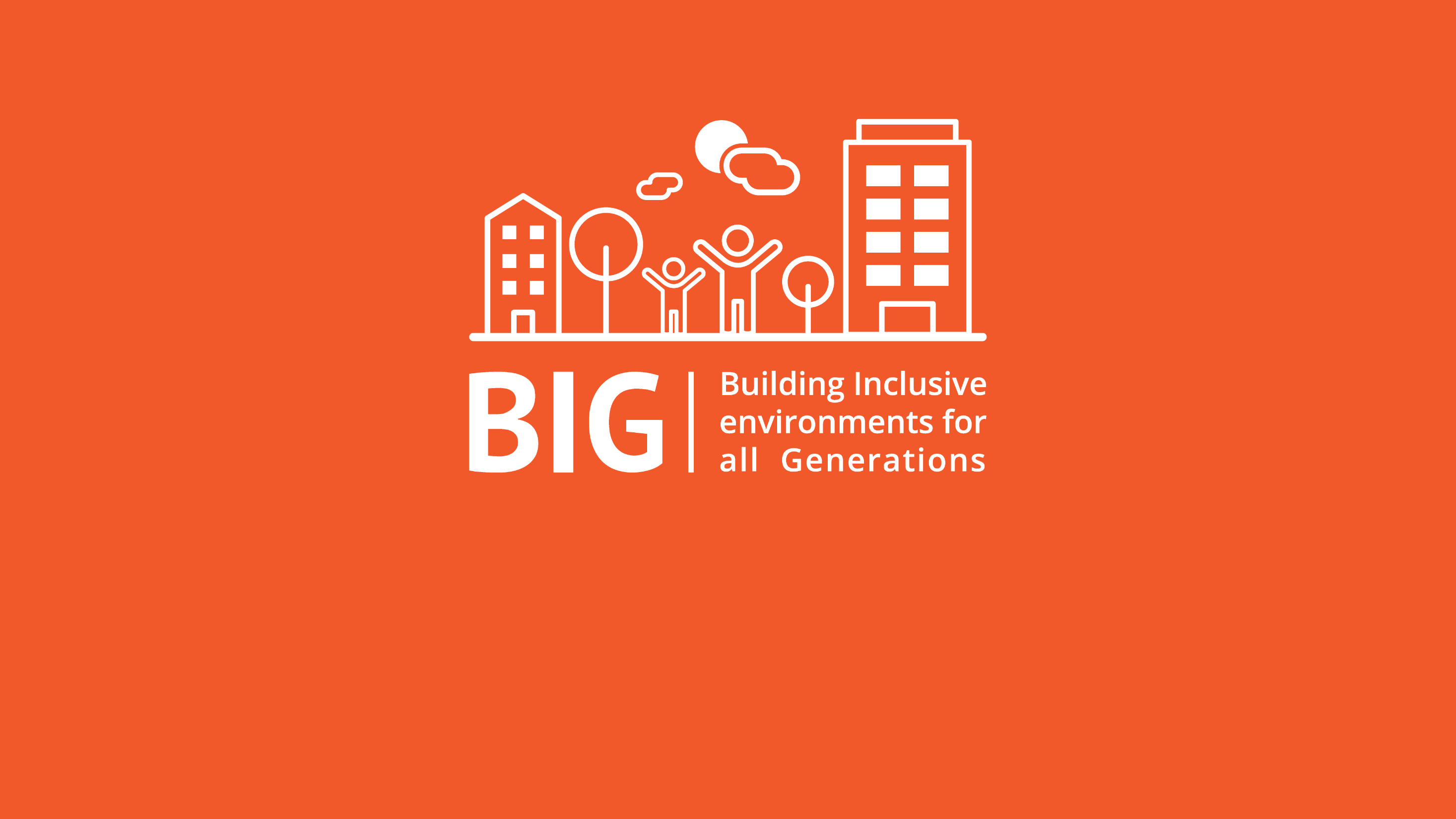 BIG wil bijdragen aan de ontwikkeling van inclusieve omgevingen voor alle generaties door een leermiddel aan te bieden via een publiek toegankelijk educatieve bron.
Het BIG spel richt zich onder andere op:
Professionals in gemeenten en welzijnsorganisaties die zich inzetten voor stadsontwikkeling en sociale integratie; 
Vrijwilligers in maatschappelijke verenigingen, initiatieven en ouderenraden die opkomen voor de belangen van personen die behoefte hebben aan een gezonde, slimme en leeftijdsvriendelijke omgeving;
Particulieren zoals studenten, mantelzorgers en personen die zelf behoefte hebben aan een adequate omgeving.
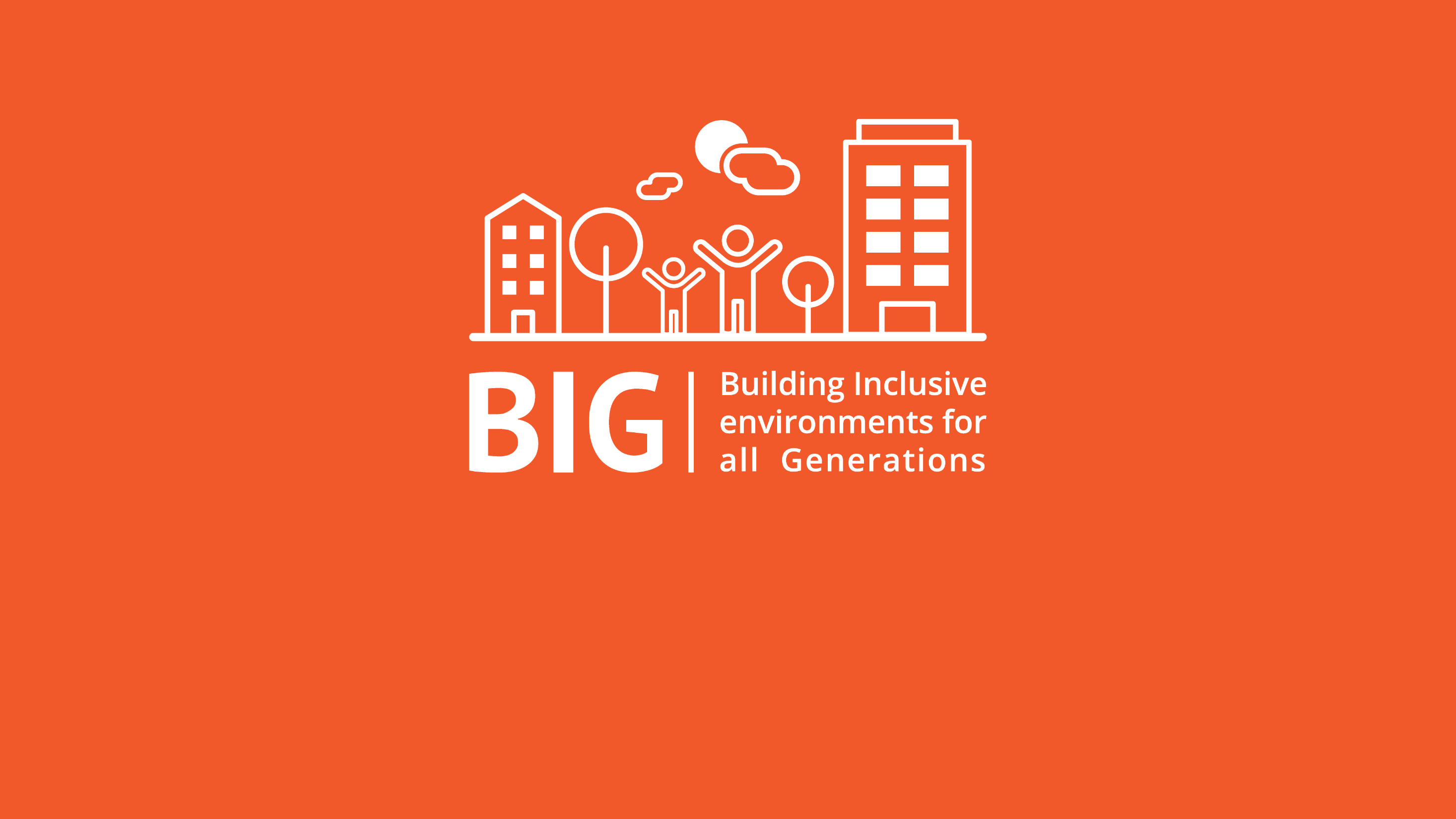 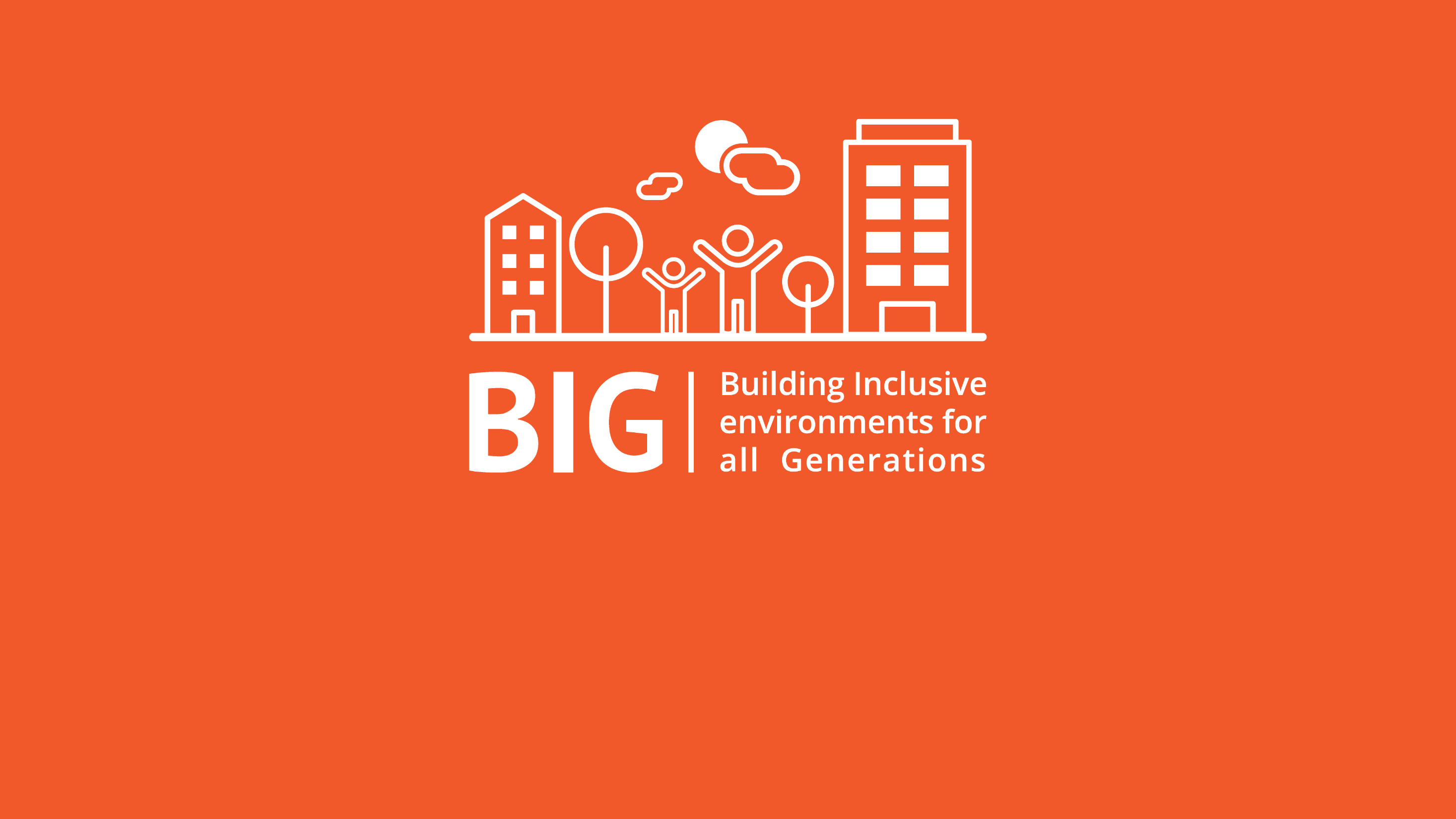 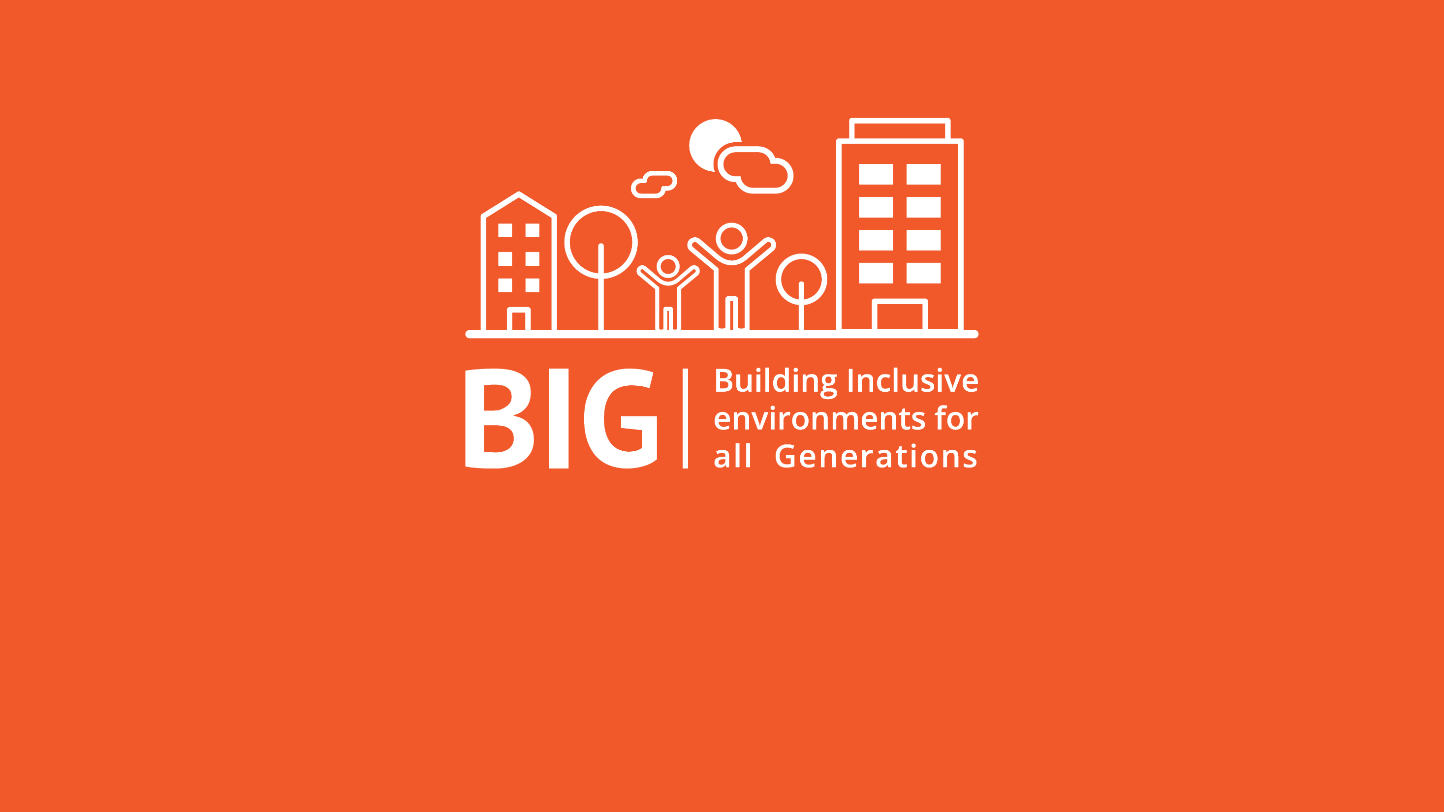 Resultaten
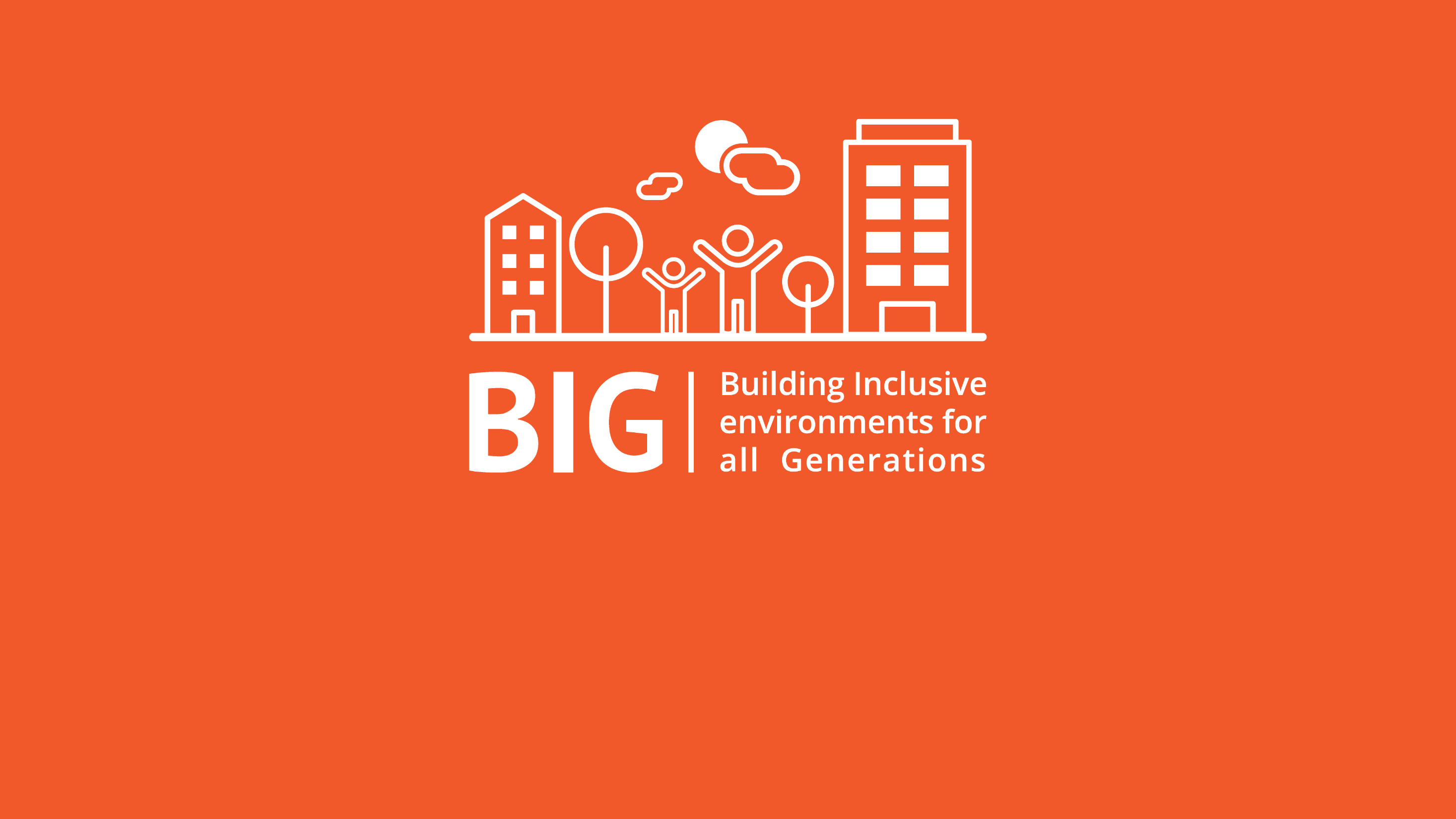 Educatief online 2D-spel voor individuele spelers
Met de opdracht om locaties zo vorm te geven dat ze geschikt zijn voor alle generaties:
Appartement
Winkelcentra met restaurant
Bushalte 
Park met een speeltuin 
Centrum voor gezondheidszorg en sociale zorg
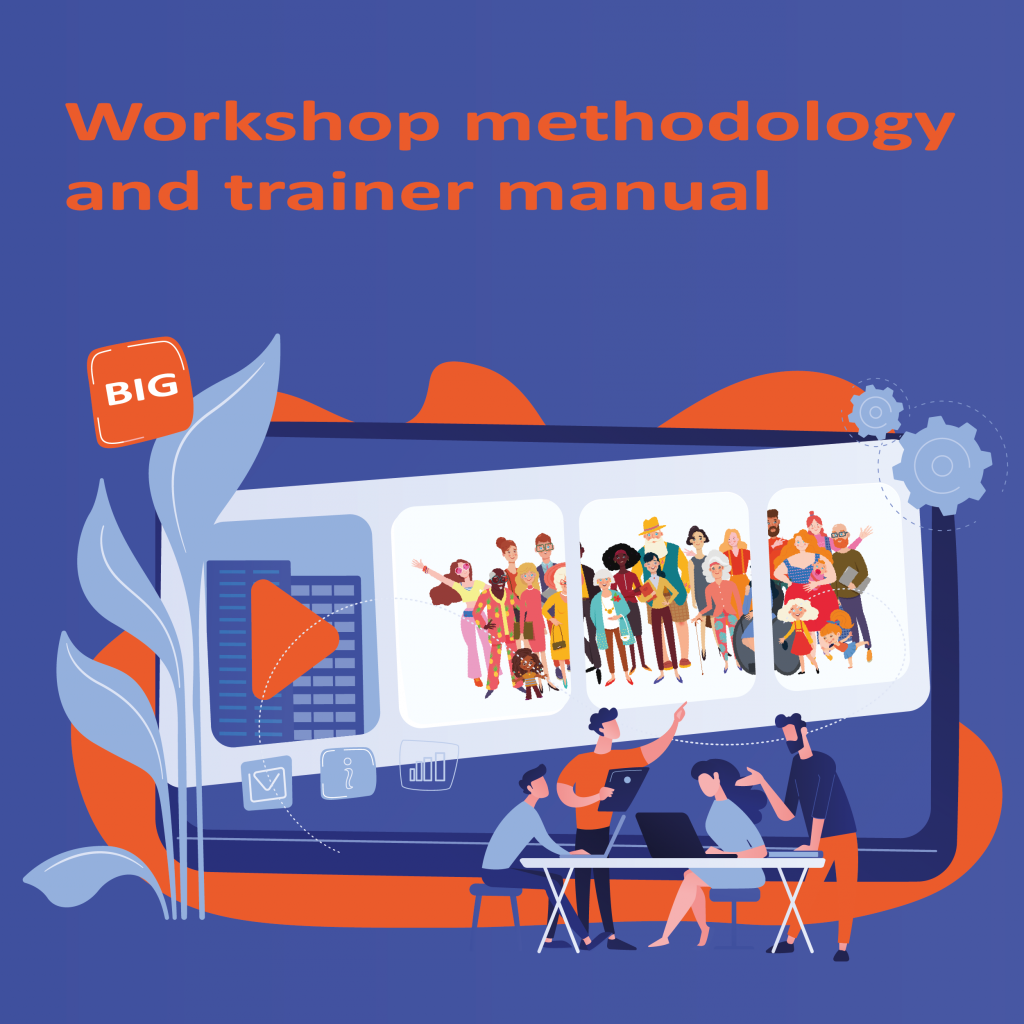 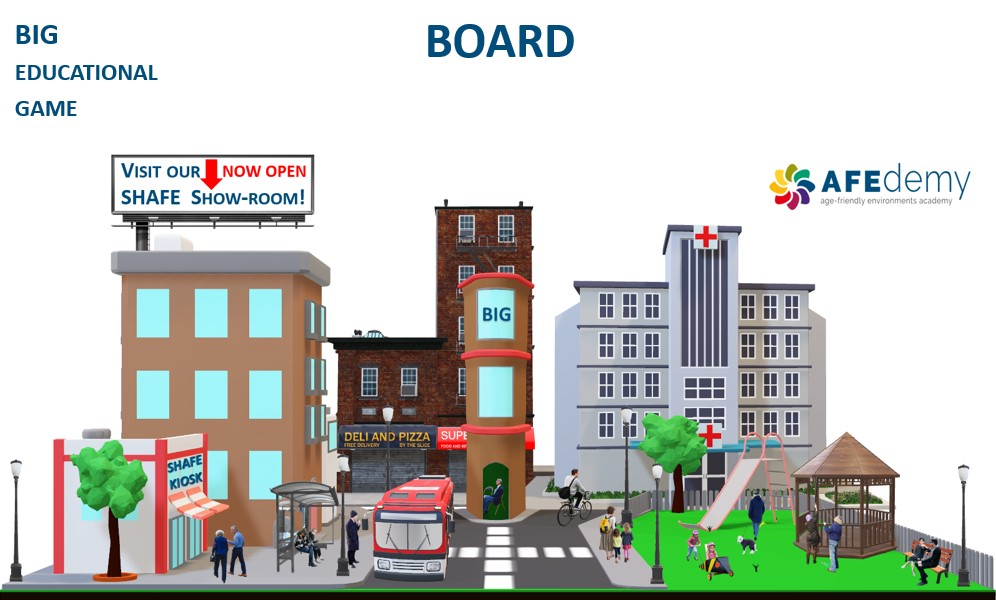 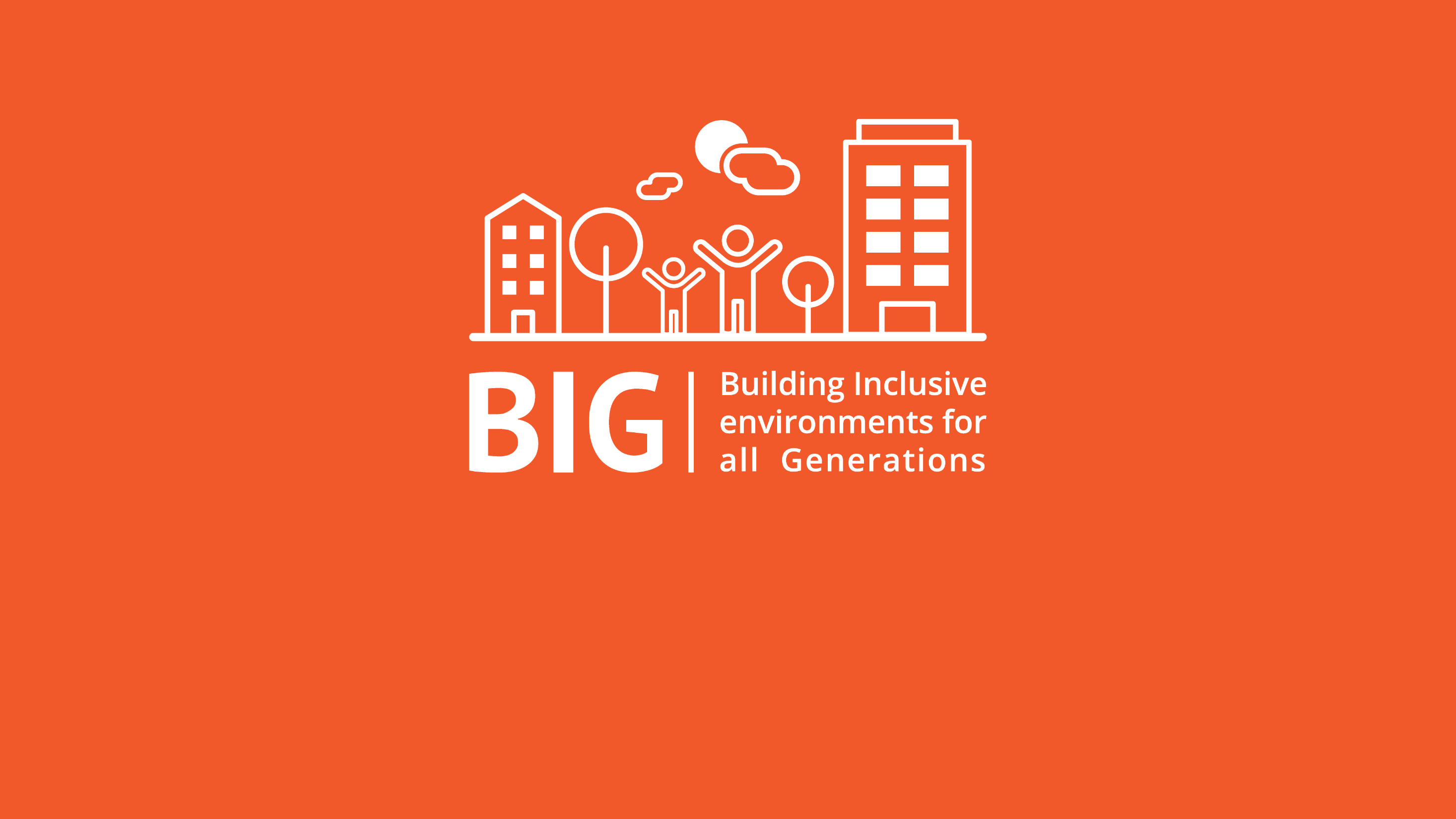 En persoonlijke feedback van de personages
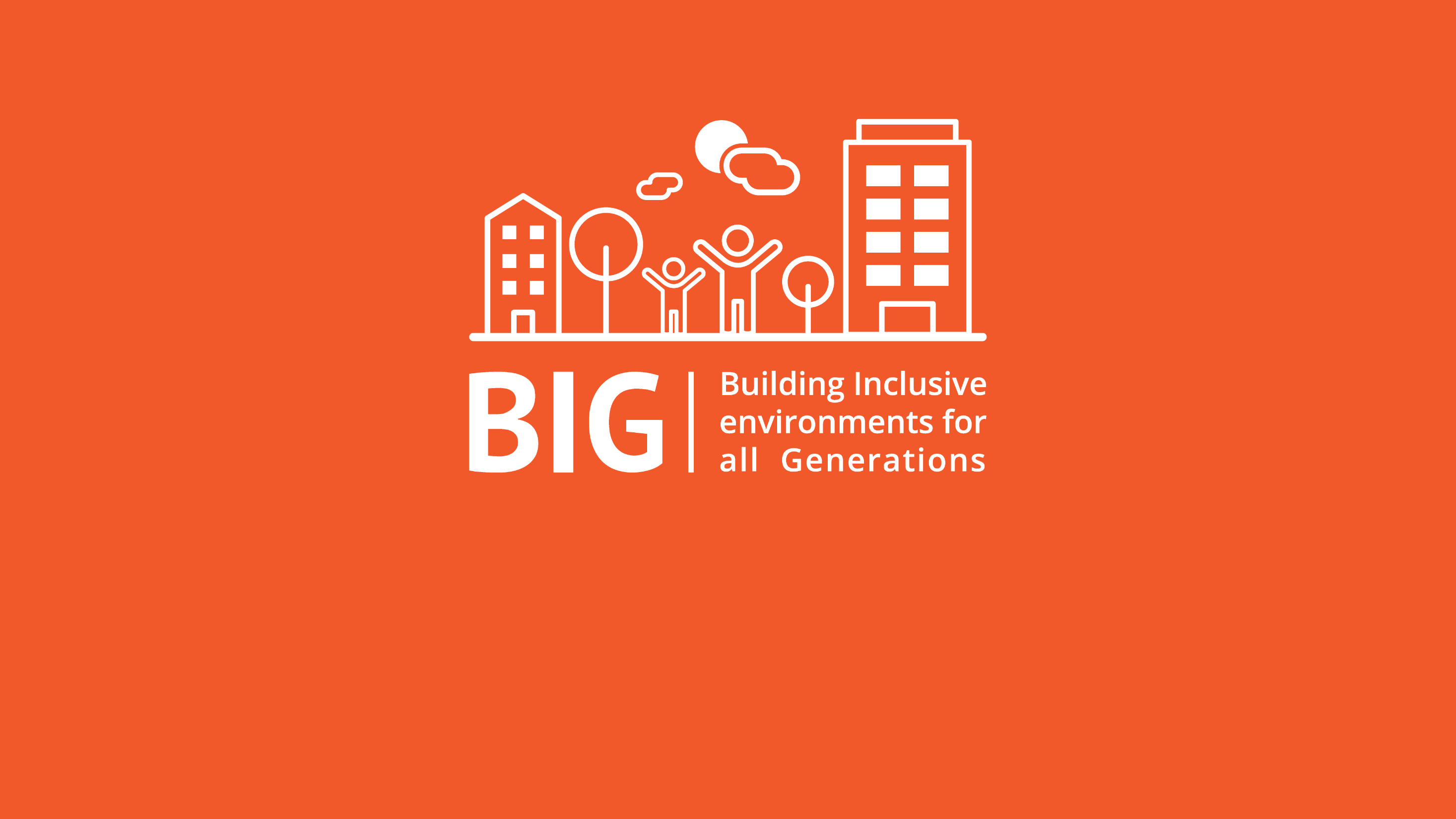 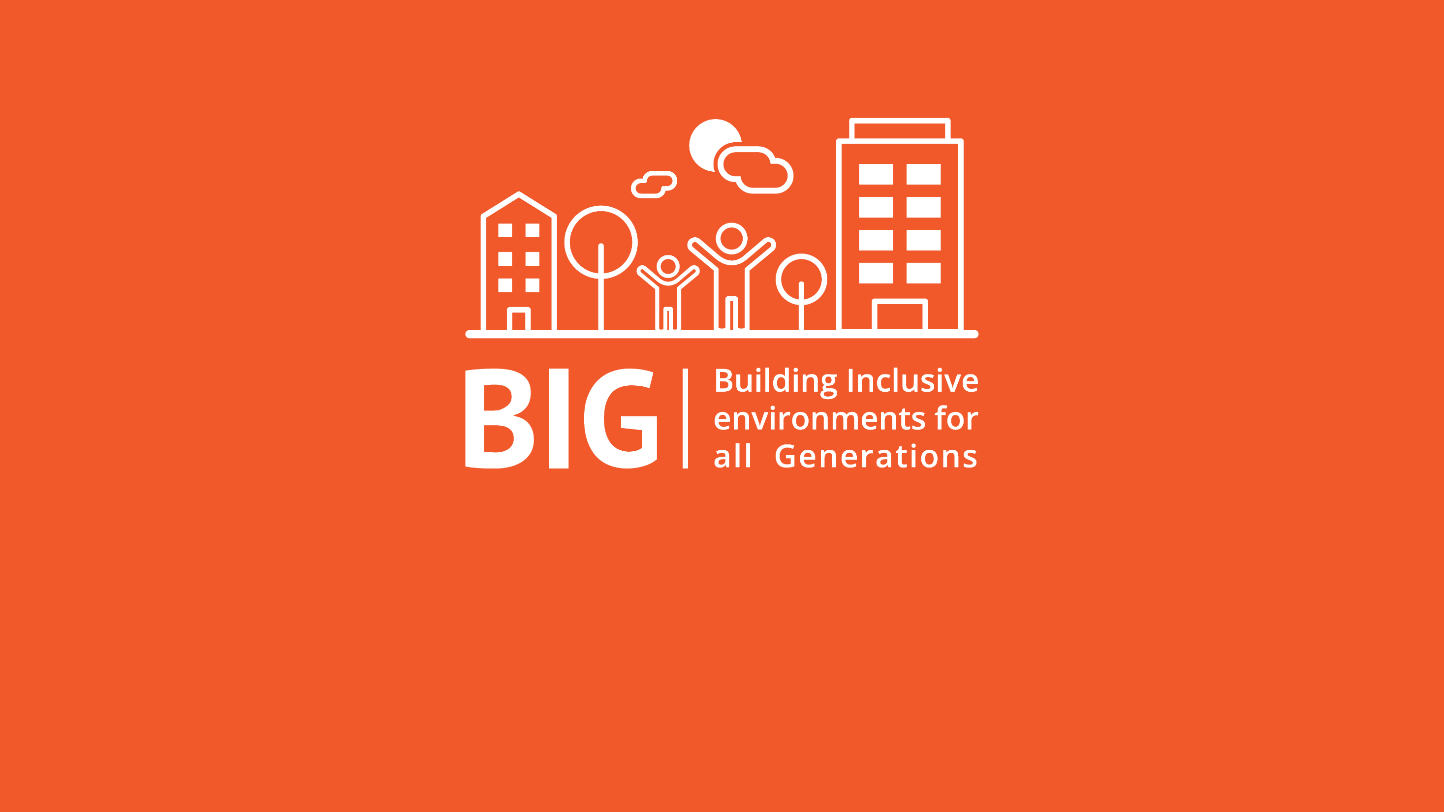 BIG spel
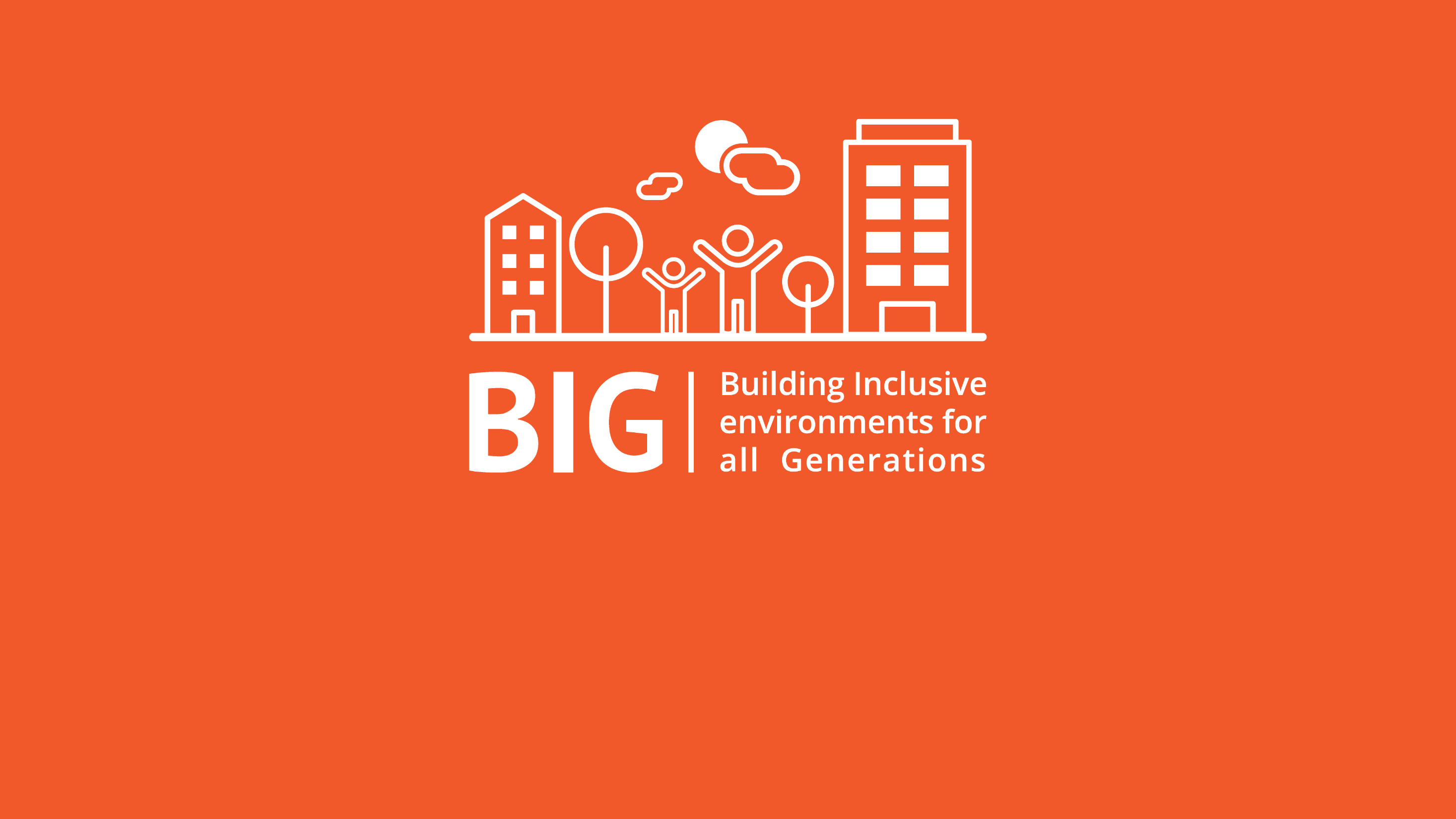 Toepasbaar als educatief en recreatief spel
Je kunt een van de locaties kiezen en BIG-munten verdienen in minigames
Op elke locatie kun je kiezen tussen interessante personages:
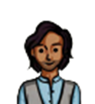 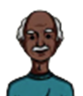 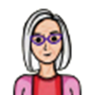 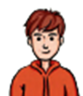 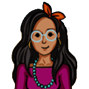 Ga de uitdaging aan om leeftijdsvriendelijke omgevingen te creëren!
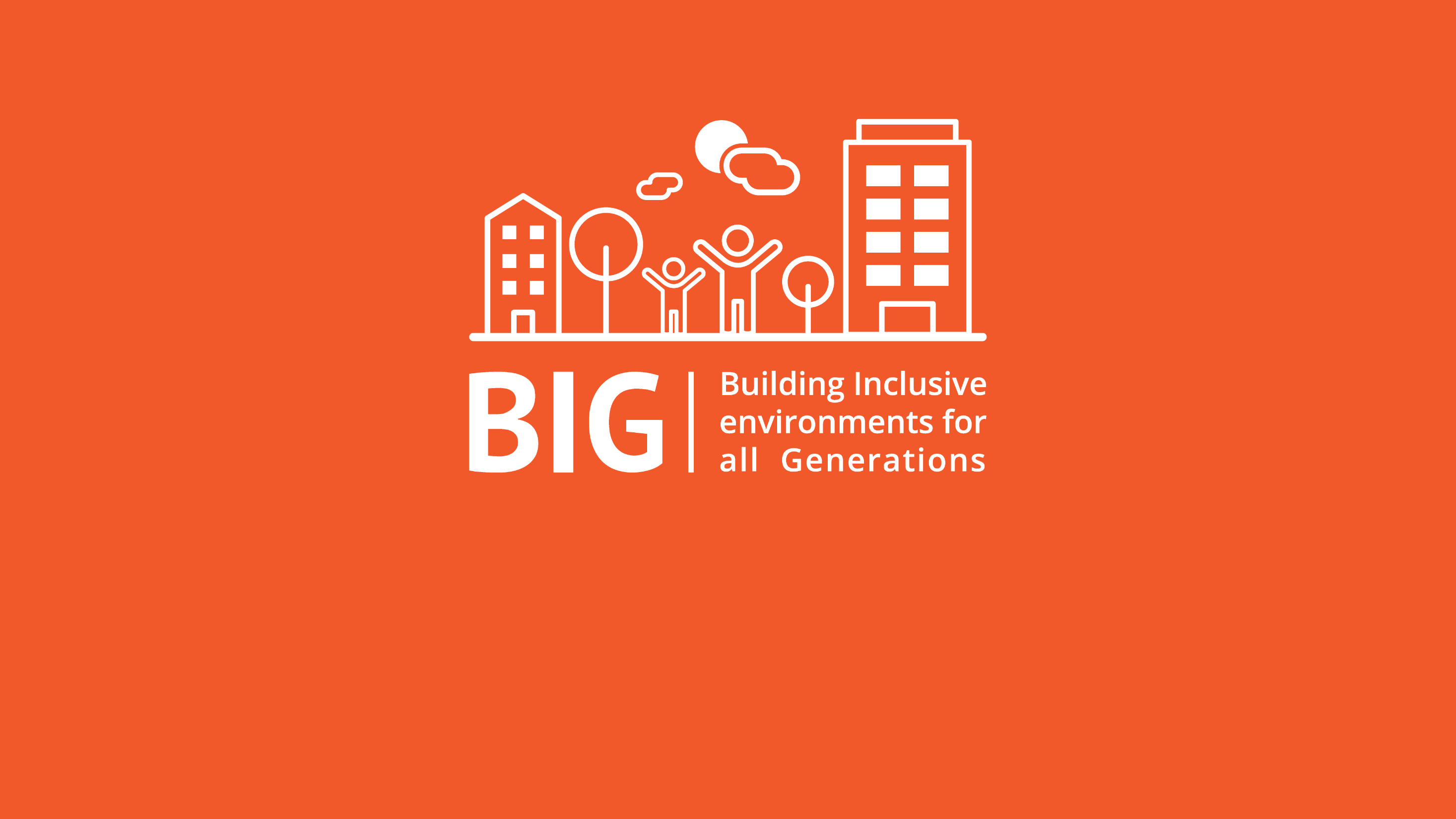 Anna, 32, zwanger
Dennis, 71, heeft mobiliteitsproblemen
Ewa, 78, leeft met dementie
Peter, 15, mild
  gehoorproblemen
Waldemar, 36, alleenstaande vader van een kind
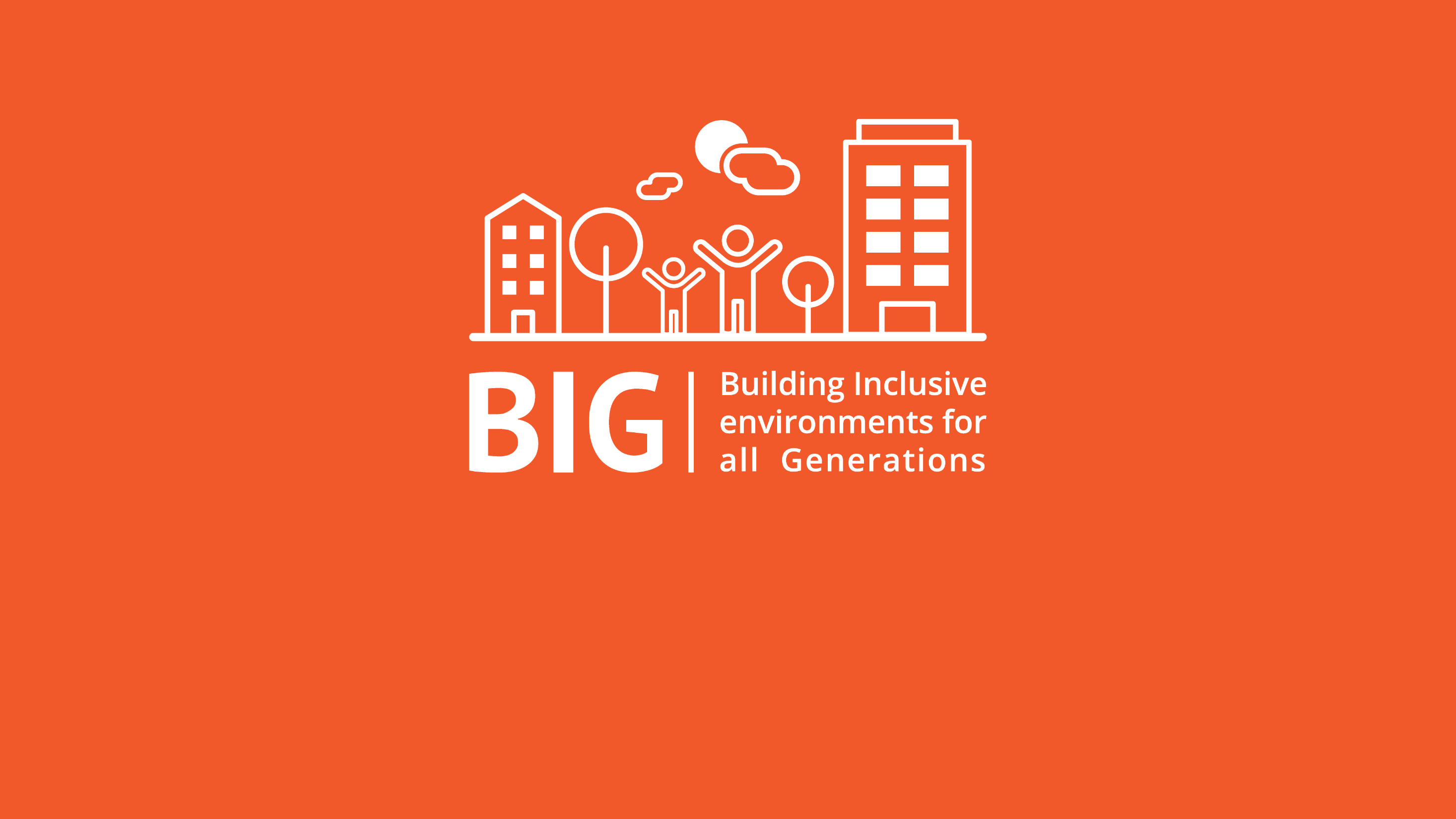 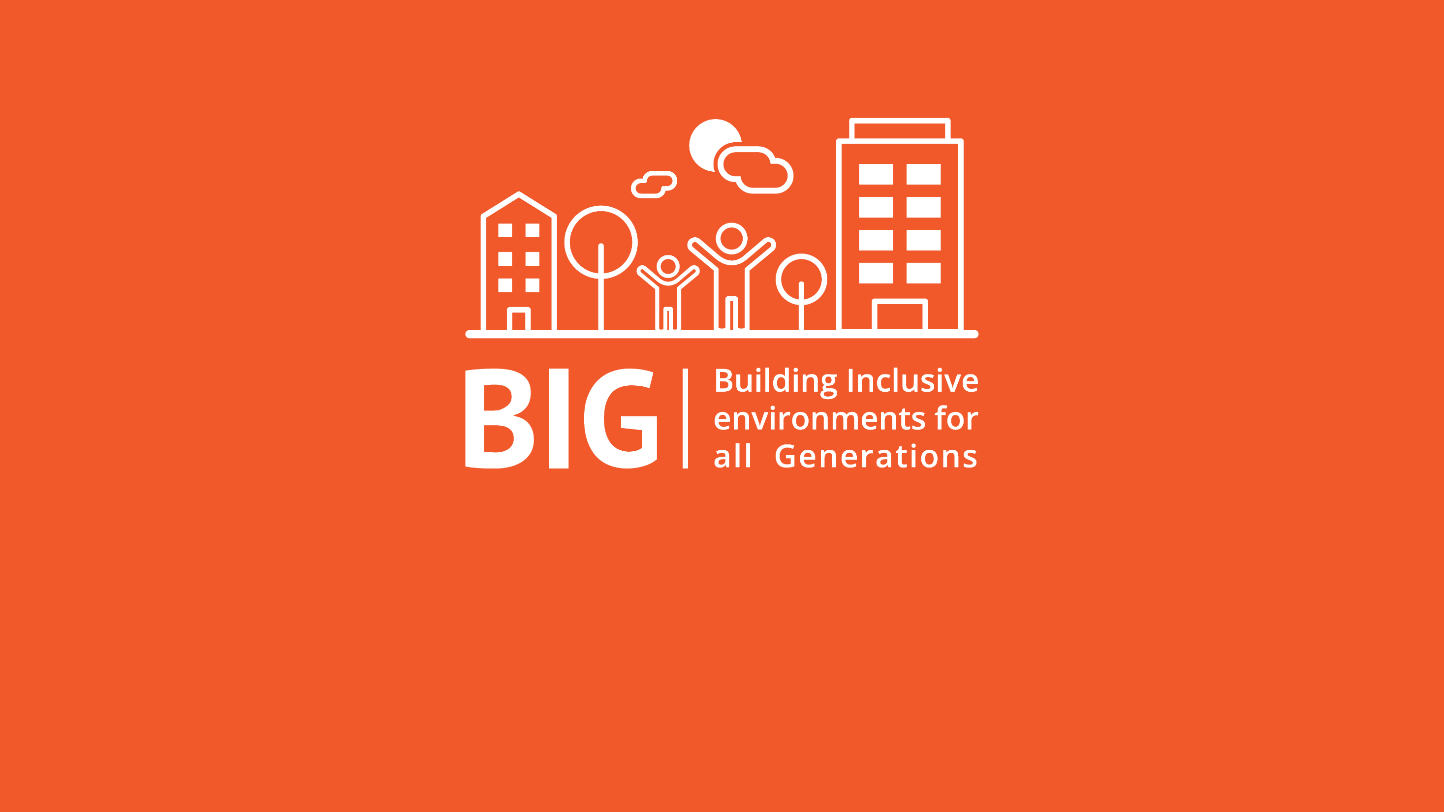 Bedankt voor je aandacht!
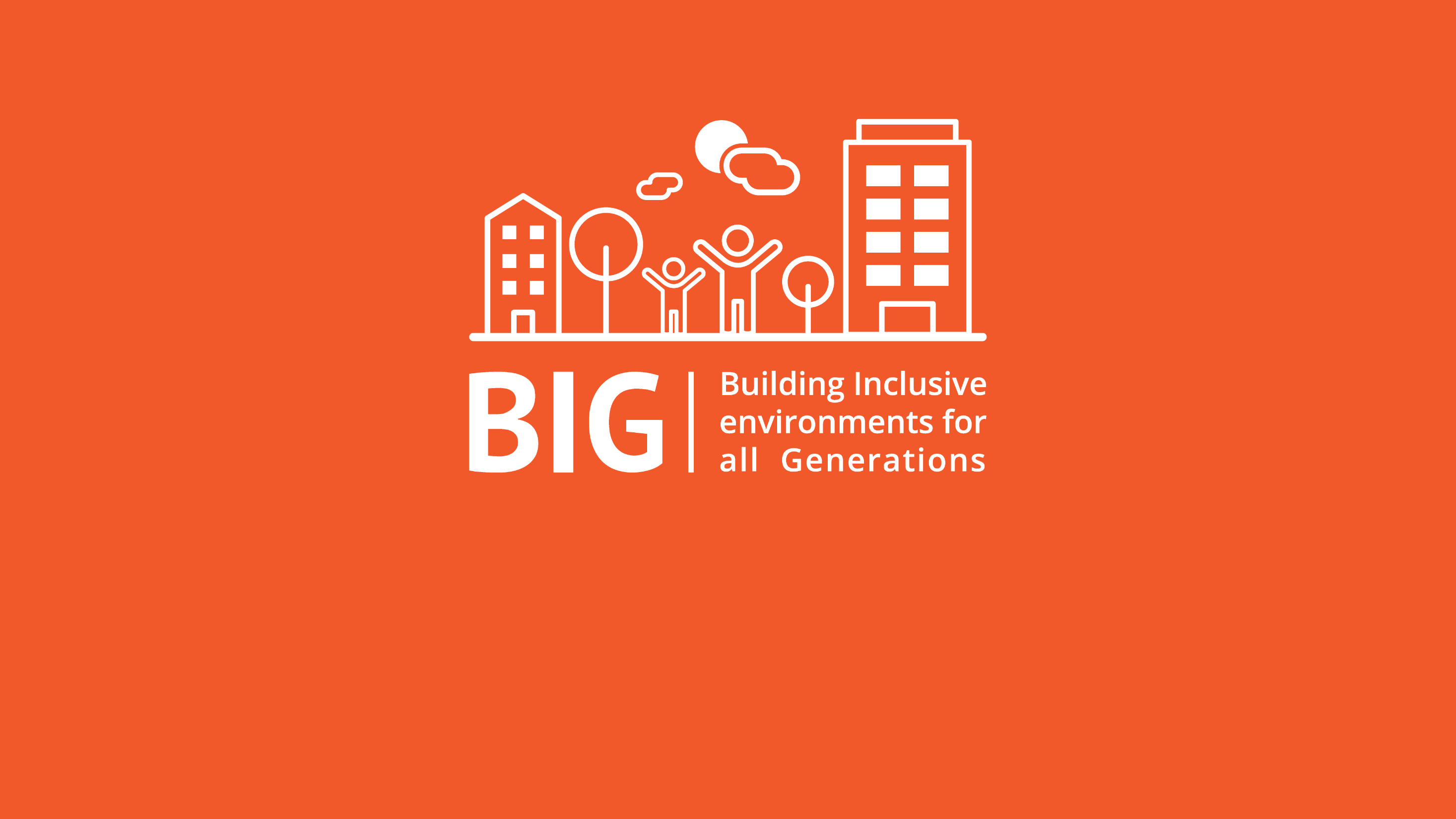 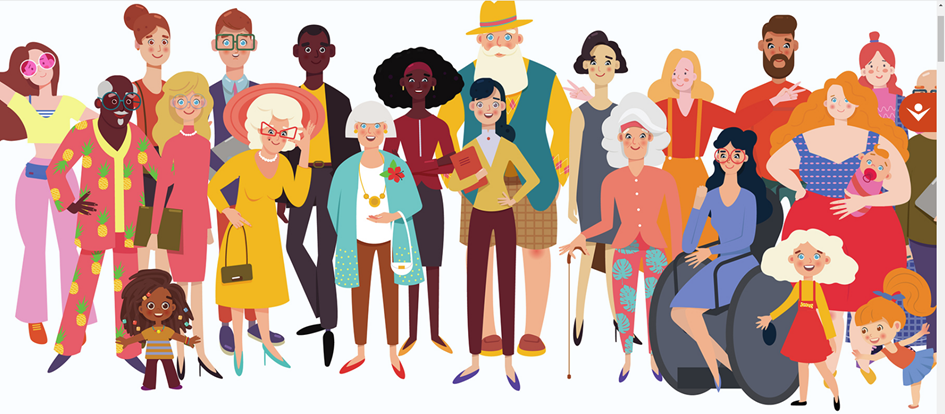 Veel plezier met het spel!
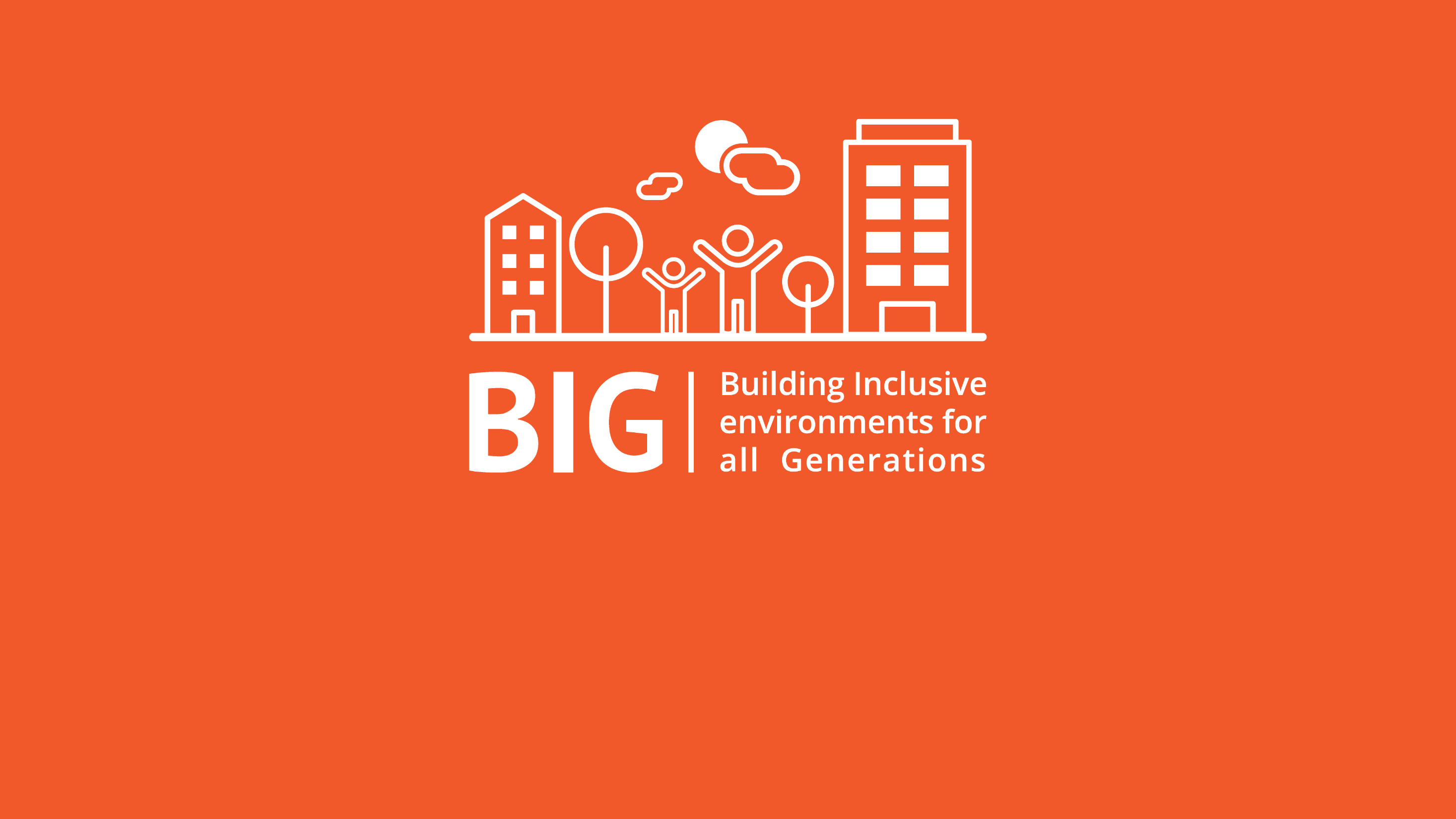 https://www.big-game.eu/